Alternate views
Stage 4
NSW Department of Education
Launch
Alternate views (1)
Launch
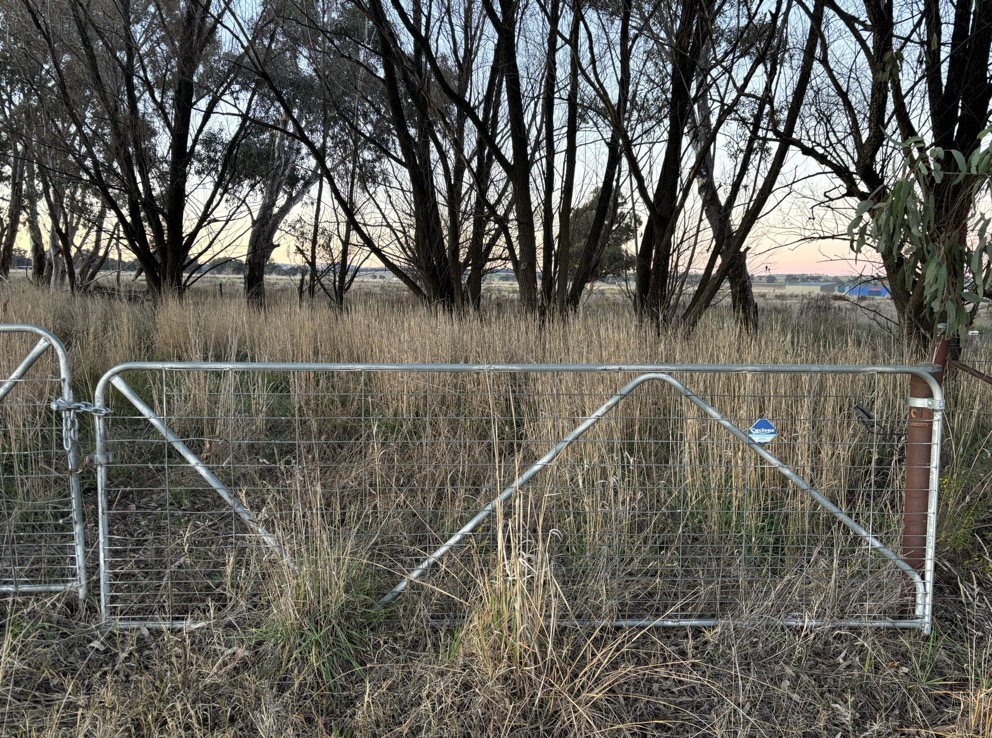 3
Alternate views (2)
Annotated farm gate
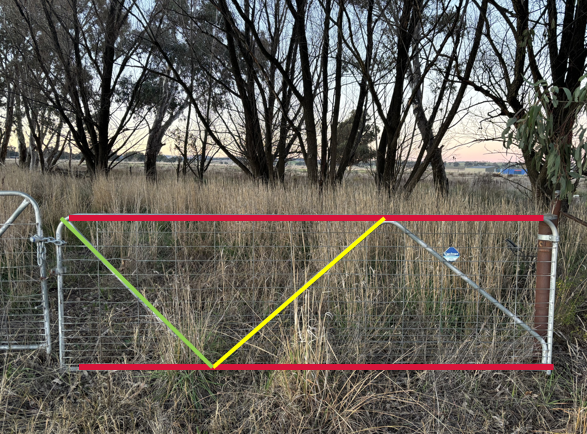 4
NSW Department of Education
Explore
Alternate views (3)
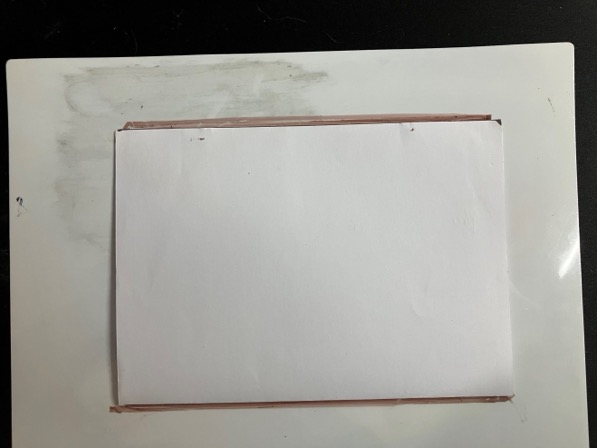 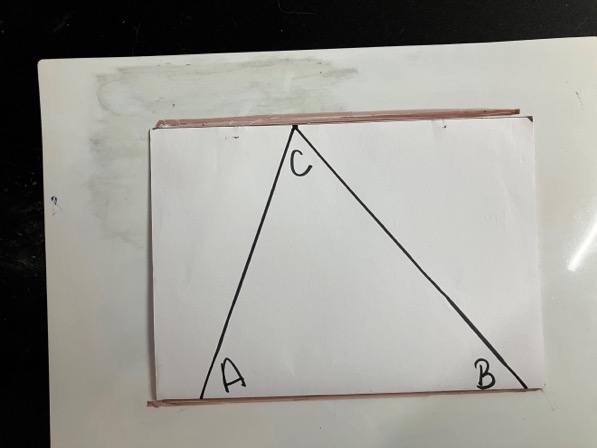 6
Alternate views (4)
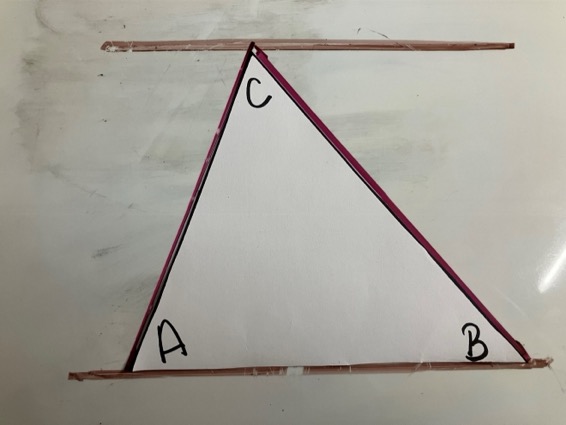 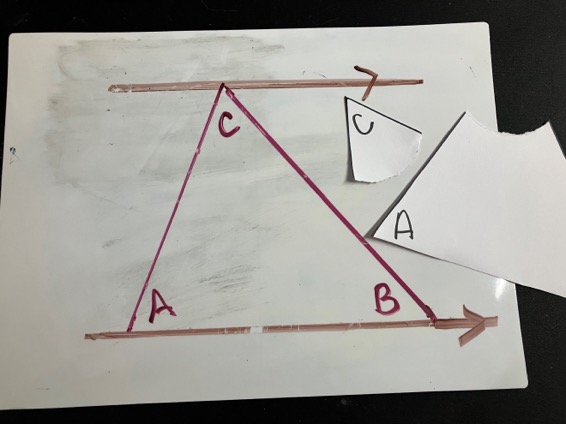 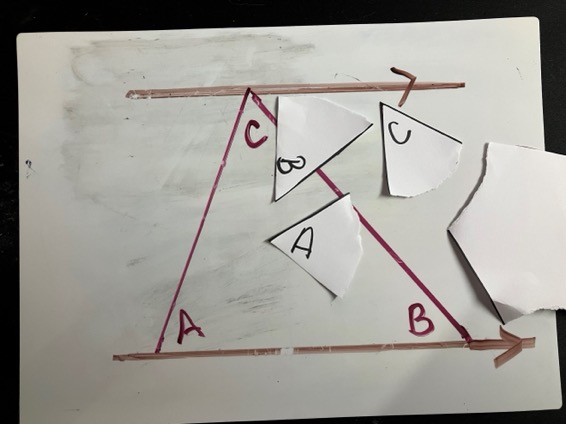 7
Alternate views (5)
8
NSW Department of Education
Summarise
Alternate angles (1)
Worked example
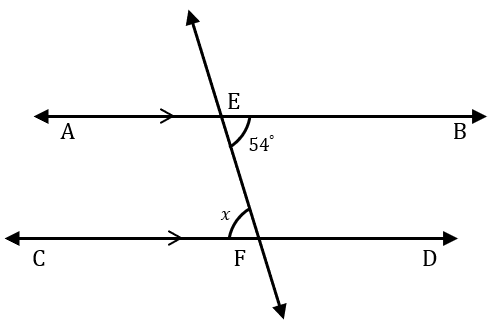 10
Alternate angles (2)
Worked example – explanation prompts
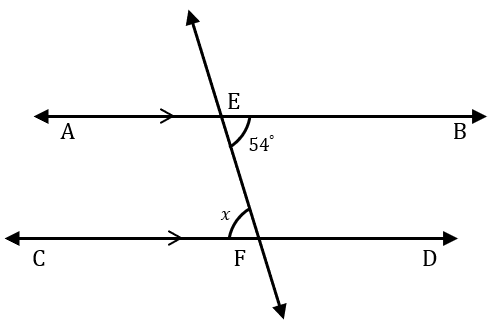 Why is this important?
How do we know this?
11
Alternate angles (3)
Your turn
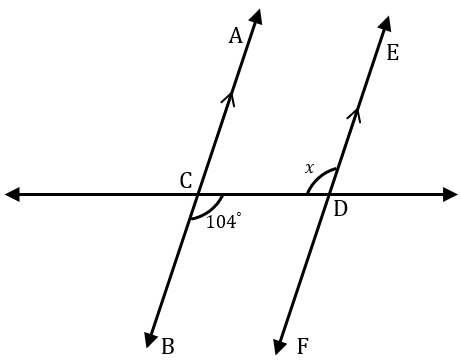 12
Alternate angles (4)
Your turn - solution
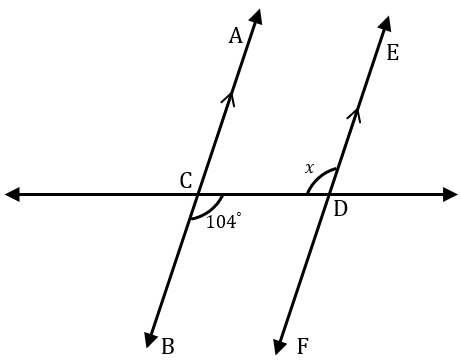 13
Alternate views (6)
Gate angles
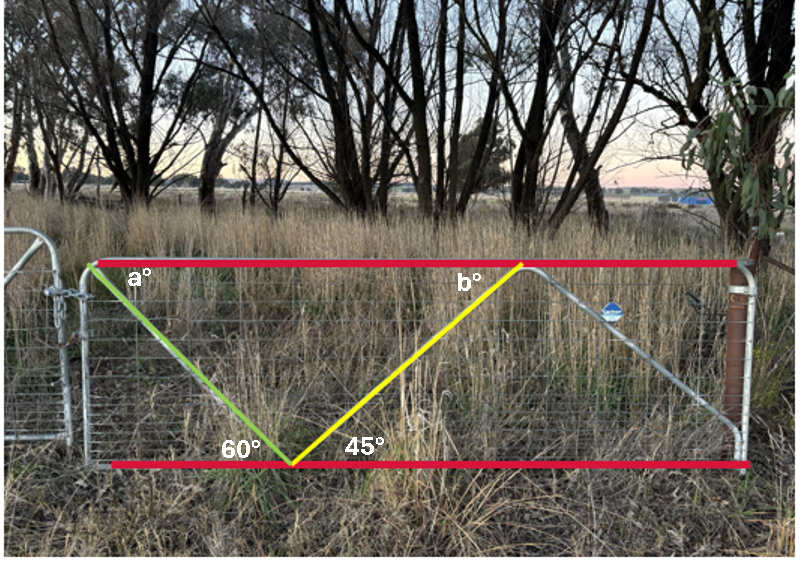 14
NSW Department of Education
Apply
Alternate views (7)
Exit ticket
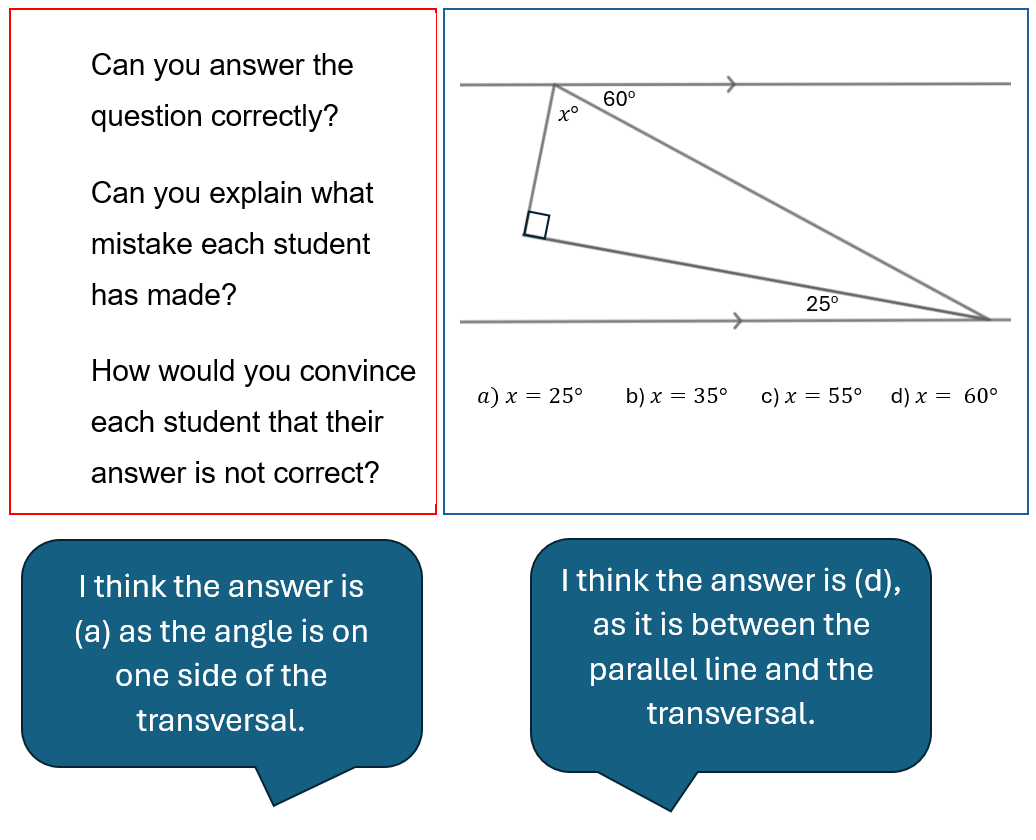 Can you answer the question correctly?
Can you explain what mistake each student has made?
How would you convince each student that their answer is not correct?
I think the answer is (a) as the angle is on one side of the transversal.
I think the answer is (d), as it is between the parallel line and the transversal.
16
Copyright
© State of New South Wales (Department of Education), 2024
The copyright material published in this resource is subject to the Copyright Act 1968 (Cth) and is owned by the NSW Department of Education or, where indicated, by a party other than the NSW Department of Education (third-party material).
Copyright material available in this resource and owned by the NSW Department of Education is licensed under a Creative Commons Attribution 4.0 International (CC BY 4.0) license.
This license allows you to share and adapt the material for any purpose, even commercially.
Attribution should be given to © State of New South Wales (Department of Education), 2024.
Material in this resource not available under a Creative Commons license:
the NSW Department of Education logo, other logos and trademark-protected material
Material owned by a third party that has been reproduced with permission. You will need to obtain permission from the third party to reuse its material. 
Links to third-party material and websites
Please note that the provided (reading/viewing material/list/links/texts) are a suggestion only and implies no endorsement, by the New South Wales Department of Education, of any author, publisher, or book title. School principals and teachers are best placed to assess the suitability of resources that would complement the curriculum and reflect the needs and interests of their students.
If you use the links provided in this document to access a third-party’s website, you acknowledge that the terms of use, including licence terms set out on the third-party’s website apply to the use which may be made of the materials on that third-party website or where permitted by the Copyright Act 1968 (Cth). The department accepts no responsibility for content on third-party websites.